CAMBIOS CON IMPACTO NEGATIVO AL ECOSISTEMA Y SU EFECTO EN LA GENERACIÓN DE ENFERMEDADES EMERGENTES.
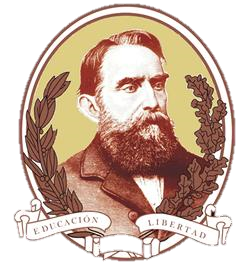 CORPORACIÓN UNIVERSITARIA 
RAFAEL NUÑEZ
Asesor principal: 
Dra Teresita Tuñón Hidalgo 

Integrantes:

Alvaro Galvis Florez
Diana Castro Leal 
Wilkar Ibarra Zarat
Maria Iriarte Jiménez
Yulieth Saez Osorio
Karen Robles Vergara
INTRODUCCION
Las enfermedades emergentes y reemergentes han constituido en un problema de salud pública a nivel mundial. Una enfermedad emergente es aquella que aparece en una población por primera vez o que, habiendo existido previamente presenta un rápido incremento de su incidencia o de su distribución geográfica.(1) Además, existe el riesgo de que surjan estas enfermedades como consecuencia de la introducción deliberada de agentes infecciosos en espacios y escenarios, donde habitualmente no ocurre.(2)
¿PREGUNTA PROBLEMA ?
¿CUALES SON LOS PRINCIPALES CAMBIOS QUE HAN IMPACTADO DE FORMA NEGATIVA AL ECOSISTEMA Y QUE HAN GENERADO ENFERMEDADES EMERGENTES?
OBJETIVOS
OBJETIVO GENERAL
Identificar cuáles son los principales cambios que han impactado de forma negativa al ecosistema y que han generado enfermedades emergentes.

OBJETIVOS ESPECÍFICOS
 Determinar los factores ambientales que permitieron la aparición de enfermedades emergentes en los últimos años 

Describir los cambios en el ecosistema que han favorecido el desarrollo de las enfermedades reemergentes 

Identificar las enfermedades emergentes que en los últimos años han afectado al hombre
MARCO TEORICO
Las enfermedades emergentes o reemergentes son consecuencia de un proceso de interacción de múltiples factores, tales como: determinantes sociales de la salud, el cambio climático y condiciones que prevalecen y son identificables en algunas poblaciones también son originadas desde animales de vida silvestre, pueden ser transmitidas a las poblaciones humanas por contacto directo o por vectores.(1)(4)
[Speaker Notes: Las enfermedades emergentes o reemergentes son consecuencia de un proceso de interacción de múltiples factores, tales como: determinantes sociales de la salud, el cambio climático y condiciones que prevalecen y son identificables en algunas poblaciones también son originadas desde animales de vida silvestre, pueden ser transmitidas a las poblaciones humanas por contacto directo o por vectores.(1)(4) Desde los comienzos de la civilización las enfermedades infecciosas han afectado a los seres humanos. en un inicio se caracterizó por brotes súbitos, con frecuencia de proporciones epidémicas. Los avances científicos de finales del siglo XIX y principios del siglo XX dieron por resultado la prevención y el control de muchas enfermedades infecciosas, principalmente en los países desarrollados; sin embargo a pesar de que se han presentado ciertas mejoras y avances en la salud, existen enfermedades infecciosas que por diversas causas en el ecosistema han aparecido (emergentes) y otras que se creían extintas han reaparecido (reemergentes). muchas de ellas se consideran catástrofes nacionales por la alta morbilidad que generan, la gran cantidad de vidas que cuestan y el costo que éstos representan desde el punto de vista económico.(2) En los últimos 25 años han aparecido más de 30 nuevos microorganismos, algunos de ellos causantes de enfermedades espectaculares y mortíferas, entre tanto muchas enfermedades comunes han reaparecido y se han propagado con rapidez después de períodos en que ya no se consideraban problemas de salud pública, estas enfermedades son un reflejo de la incesante lucha de los microorganismos por sobrevivir, buscando brechas en las barreras que protegen al ser humano contra la infección. Estas brechas sanitarias, que se han venido agrandando desde hace algunas décadas, pueden obedecer a comportamientos de alto riesgo como fallas en los sistemas de vigilancia epidemiológica, control insuficiente de la población de mosquitos portadores de enfermedades, paralización de los sistemas de abastecimientos de agua y saneamiento, acercamiento de la fauna silvestre a los asentamientos humanos por la deforestación, entre otros. (3) Las enfermedades reemergentes se refieren al resurgimiento de enfermedades que ya habían sido aparentemente erradicadas o su incidencia disminuida es decir aquellas enfermedades infecciosas conocidas, que después de no constituir un problema de salud, aparecen a menudo cobrando proporciones epidémicas.(2)(3) En cuanto a las “enfermedades infecciosas emergentes” se definen como infecciones nuevas aparecidas en una población dada en los últimos 30 años. Las enfermedades infecciosas emergentes y reemergentes constituyen uno de los problemas de salud que más interés ha despertado en los diferentes países del mundo en los últimos años, pues muchas de ellas se consideran catástrofes nacionales por la alta morbilidad que generan, la gran cantidad de vidas que cuestan y el costo que éstos representan desde el punto de vista económico para el país. Dejan de ser problemas de salud para convertirse en problemas económicos, por su afectación al turismo, la industria, las exportaciones de productos, además de los recursos que el sector salud debe aportar para controlar la enfermedad.(2) Los agentes causales pueden explicar la emergencia o reemergencia al cambiar, ya por selección o mutación, o por adaptarse a nuevos hospedadores; los cambios en el medio pueden ser consecuencia de cambios climáticos, de cambios en los patrones del uso de la tierra, incluyendo las invasiones a nichos ecológicos por los hombres, o a procesos derivados de la tecnología y la industria. Los cambios en los hospedadores generalmente están relacionados a modificaciones demográficas y de comportamiento. Las políticas de salud, cuando se abandonan o se reducen a un mínimo políticas exitosas pueden conducir a la reaparición de enfermedades que estaban controladas.(4) Existen numerosos factores o combinación de ellos pueden contribuir a la emergencia de enfermedades infecciosas. Enfermedades ya conocidas pueden extenderse a nuevas áreas geográficas, poblaciones o pueden ocurrir cambios genéticos en organismos conocidos. Infecciones desconocidas previamente pueden desarrollarse en personas que viven o trabajan en condiciones ecológicas cambiantes, que aumentan su exposición a insectos vectores, reservorios animales o un medio ambiente que sea la fuente de nuevos patógenos. (5) El impacto de estas enfermedades es enorme, además de sanitario es social, y depende de numerosos factores: el continuo y global crecimiento de las poblaciones y la urbanización rápida y desordenada, sobrepoblación, falta de agua potable y baja higiene, las invasiones humanas a los bosques tropicales, cambios ambientales causados por humanos, la deforestación, construcción de carreteras y represas, de sistemas intensivos de agricultura y producción animal; estos hacen que reservorios naturales cambien las condiciones del ambiente favoreciendo el aumento de población vectorial en zonas urbanas o marginales.(]
Algunas de estas enfermedades agrupadas según el agente etiológico son:
FACTORES QUE PREDISPONEN ESTAS ENFERMEDADES
1. Factores demográficos y de comportamiento. 

2. Factores tecnológicos e industriales. 

3. Factores derivados del desarrollo económico y utilización de la tierra.

4. Comercio internacional. 

5. Adaptación y cambio de los microorganismos. 

6. Políticas de Salud Pública.
[Speaker Notes: Los cambios antrópicos en la vida silvestre, el aumento demográfico y la mayor tasa de contacto entre seres humanos, vida silvestre y animales domésticos es posible que hayan conducido a la aparición de nuevas enfermedades en humanos y animales. También los cambios climáticos en el planeta han producido alteraciones en los patrones de comportamiento de los huéspedes y vectores. Igualmente la entrada abrupta del humano al ecosistema de los bosques y llanuras, otrora habitadas por animales e insectos que vivían en equilibrio. La alteración en los ecosistemas puede crear condiciones que facilitan la aparición o dispersión de nuevas enfermedades.(5) También existen factores de riesgo que incrementan las enfermedades infecciosas emergentes y reemergentes, como los vectores de fauna silvestre. Los cambios repentinos en el medio ambiente o en las características de los huéspedes o de los agentes pueden alterar el estado de equilibrio. Es posible entonces que las enfermedades, por ejemplo las tropicales, sean producto algunas veces de la alteración de los patógenos, los vectores y el medio ambiente. (5) Los factores causales relacionados con la emergencia de las infecciones pueden clasificarse en: 1. Factores demográficos y de comportamiento. 2. Factores tecnológicos e industriales. 3. Factores derivados del desarrollo económico y utilización de la tierra. 4. Comercio internacional. 5. Adaptación y cambio de los microorganismos. 6. Políticas de Salud Pública.]
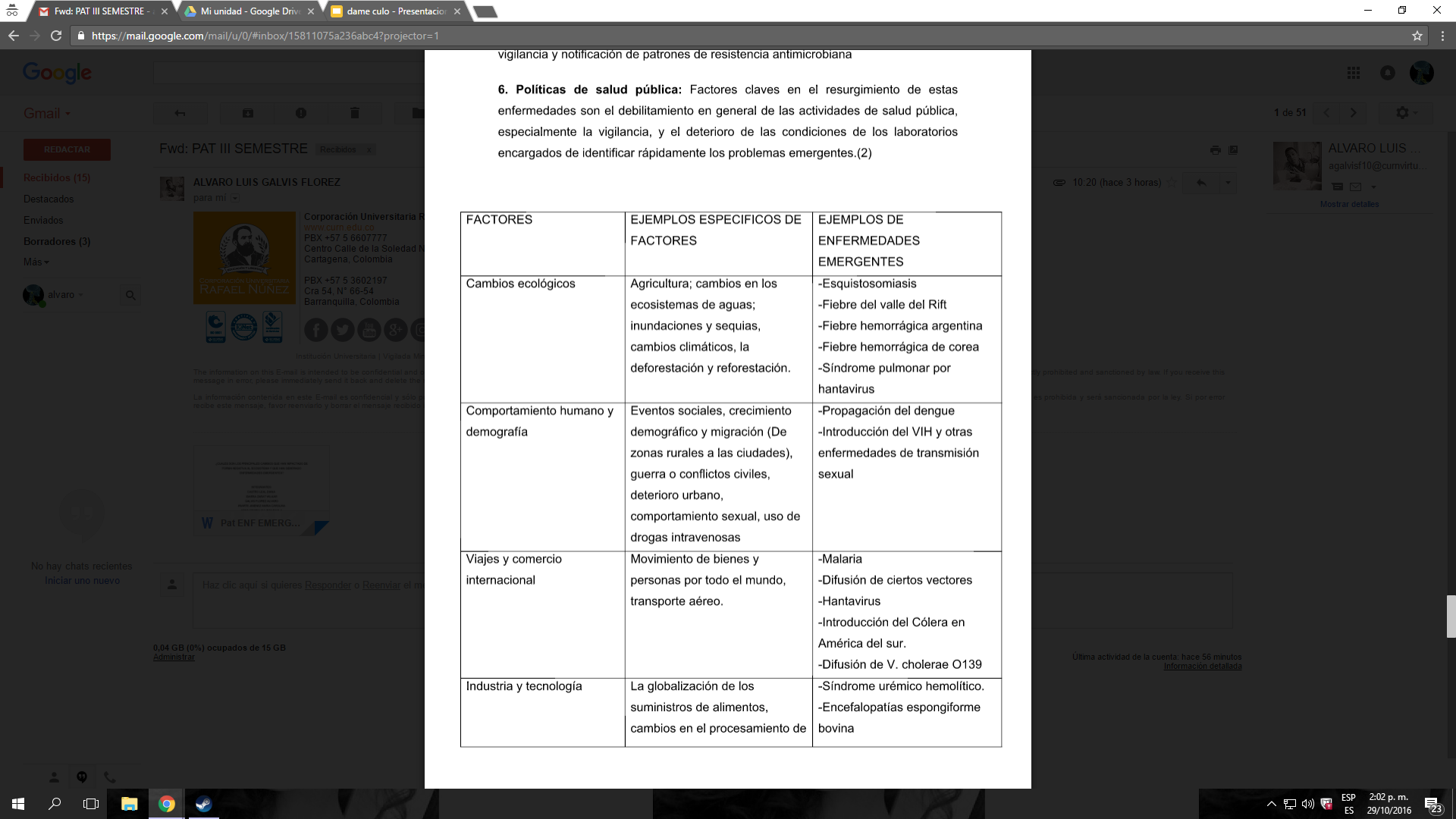 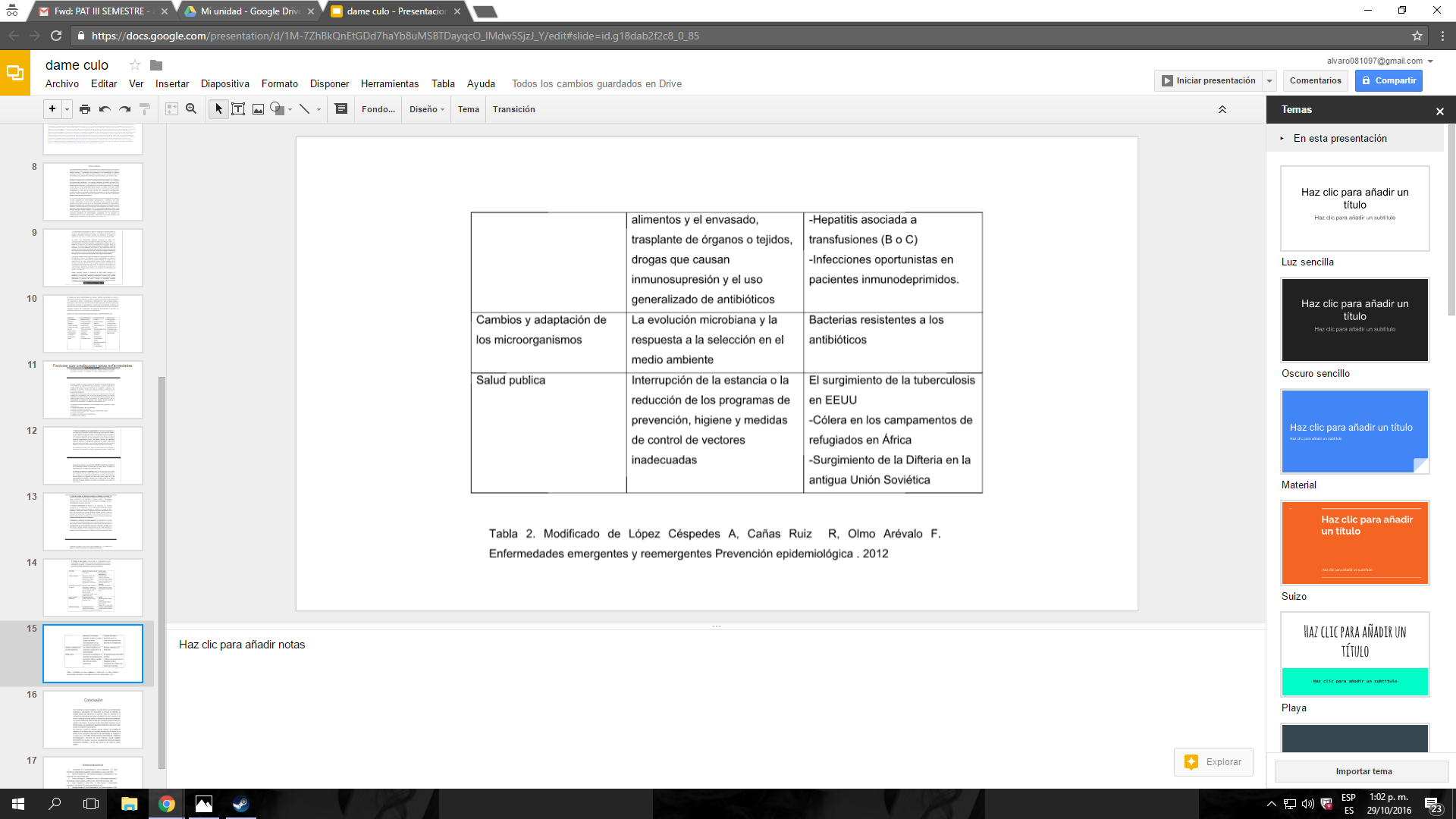 Tabla 2. Modificado de López Céspedes A, Cañas Ruiz  R, Olmo Arévalo F. Enfermedades emergentes y reemergentes Prevención epidemiológica . 2012
Conclusión
Las enfermedades emergentes y reemergentes, son consecuencia de procesos de interacción de múltiples factores que determinaron su aparición. 
La mayoría de los factores que han favorecido el desarrollo de estas enfermedades son causadas por el hombre como: FACTORES TECNOLÓGICOS E INDUSTRIALES, COMERCIO INTERNACIONAL, POLÍTICAS DE SALUD PÚBLICA, VIAJES, CAMBIOS ECOLÓGICOS.
-Debemos ser conscientes del daño que le causamos diariamente al ecosistema, ya que esto se nos revierte negativamente en forma de enfermedades.
REFERENCIAS BIBLIOGRÁFICAS
Kuri-Morales P.A, Guzmán-Morales E, De La Paz-Nicolau  E y Salas     Fernández A. Enfermedades emergentes y reemergentes. rev mexico med. 2002
Riverón Corteguera R.L Enfermedades emergentes y reemergentes: un reto al siglo XXI. Rev Cubana Pediatr.2002
Suárez Larreinaga CL, Berdasquera Corcho D. Enfermedades emergentes y reemergentes: factores causales y vigilancia. Rev Cubana Med Gen Integr. 2000
López Céspedes A, Cañas Ruiz  R, Olmo Arévalo F. Enfermedades emergentes y reemergentes Prevención epidemiológica . 2012
Santiago Monsalve B*, M.Sc, Salim Mattar V, Ph.D, Marco González T, M.Sc. ZOONOSIS TRANSMITIDAS POR ANIMALES SILVESTRES Y SU IMPACTO EN LAS ENFERMEDADES EMERGENTES Y REEMERGENTES art de revision 2009
6. Oyhantçabal W, Vitale E, Lagarmilla P EL CAMBIO CLIMÁTICO Y SU RELACIÓN CON LAS ENFERMEDADES.2010
Gracias